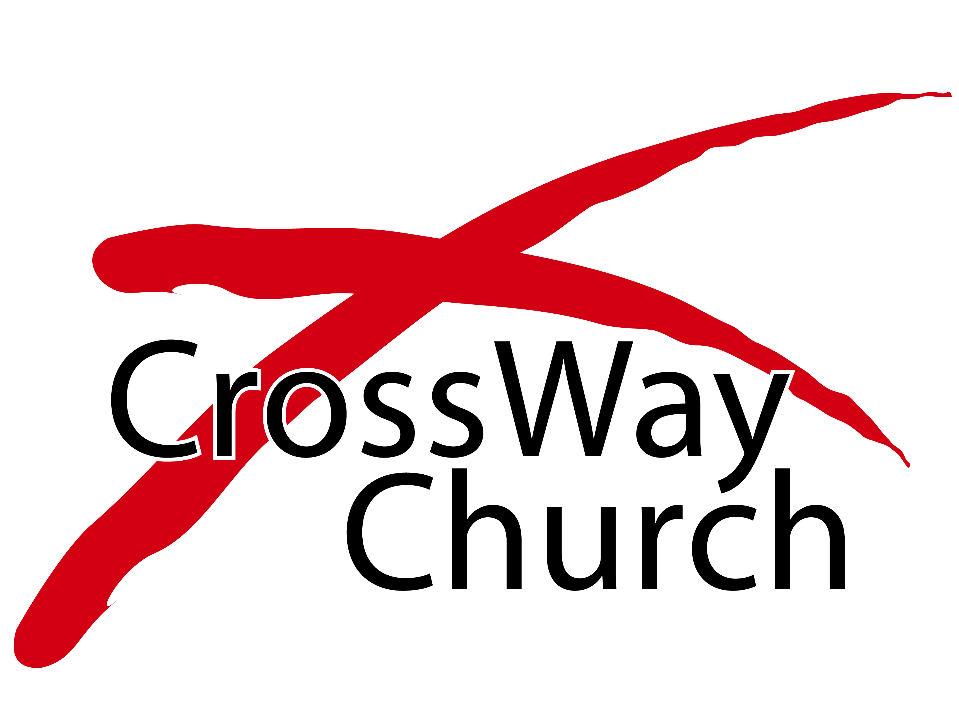 Pure Worship, True Belief
Gospel of John Series [8]
John 12:12-25
© July 14, 2019
  Bo Lee
SETTING
12 After this he went down to Capernaum, with his mother and his brothers and his disciples, and they stayed there a few days.	John 2:12


“After this” – immediately following the wedding in Cana

“down to Capernaum” – Both are located in Galilee, but Cana was in the hills, while Capernaum was on the shore of the Sea of Galilee. So they literally went “down” to Capernaum, about 16 miles away. Capernaum later became sort of a “home base” for much of Jesus’ ministry.

Distinction between “brothers” and “disciples” - biological brothers
SETTING
12 After this he went down to Capernaum, with his mother and his brothers and his disciples, and they stayed there a few days.	John 2:12

All three Synoptic Gospels record a “calling of the Twelve”, but not John

synoptic = “same view”	 = Matthew, Mark, and Luke

“they stayed there a few days” – John has been meticulous about recording how many days have passed between each event to this point. This is important for the events we will examine today.
JESUS IN THE TEMPLE
13 The Passover of the Jews was at hand, and Jesus went up to Jerusalem. 14 In the temple he found those who were selling oxen and sheep and pigeons, and the money-changers sitting there. 15 And making a whip of cords, he drove them all out of the temple, with the sheep and oxen. And he poured out the coins of the money-changers and overturned their tables. 16 And he told those who sold the pigeons, “Take these things away; do not make my Father’s house a house of trade.” 17 His disciples remembers that it was written, “Zeal for your house will consume me.”			John 2:13-17
JESUS IN THE TEMPLE
“The Passover of the Jews was at hand” – This was the first Passover festival after the beginning of Jesus’ ministry. He makes the journey “up” to Jerusalem with his disciples. There is no mention of his mother or brothers making the trip.

The journey to Jerusalem was much longer, leaving the region of Galilee for Judea. We say “up to Jerusalem” because the last portion of the journey was uphill. (Psalm 120-134 – Songs of Ascent)
JESUS IN THE TEMPLE
When Jesus reaches the temple, he sees people selling animals and changing money. Why does this sound familiar?

All three Synoptic Gospels record Jesus clearing the temple, but it occurs in what is most likely the third Passover of Jesus’ ministry, just before he is crucified. John records a clearing of the temple here, at the beginning of Jesus’ ministry.

Three possibilities: 
John confused the dates of some events when he wrote his gospel     
The writers of the Synoptics were all mistaken 
Jesus cleared the temple twice on two separate Passovers
JESUS IN THE TEMPLE
When Jesus reaches the temple, he sees people selling animals and changing money. Why does this sound familiar?

All three Synoptic Gospels record Jesus clearing the temple, but it occurs in what is most likely the third Passover of Jesus’ ministry, just before he is crucified. John records a clearing of the temple here, at the beginning of Jesus’ ministry.

Three possibilities: 
John rearranged the dates of the events when he wrote his gospel     
The writers of the Synoptics were all mistaken 
Jesus cleared the temple twice on two separate Passovers
JESUS IN THE TEMPLE
14 In the temple he found those who were selling oxen and sheep and pigeons, and the money-changers sitting there.		John 2:14

A few questions:

Why were they selling animals in the temple courts (probably in the Court of the Gentiles)?
Why were they exchanging money?
What was so wrong with all of this?
JESUS IN THE TEMPLE
14 In the temple he found those who were selling oxen and sheep and pigeons, and the money-changers sitting there.		John 2:14

Why were they selling animals in the temple courts (probably in the Court of the Gentiles)?

Burnt offerings and sin offerings

Selling NEAR the temple, but not INSIDE, had been common practice

A convenience to weary pilgrims
JESUS IN THE TEMPLE
14 In the temple he found those who were selling oxen and sheep and pigeons, and the money-changers sitting there.		John 2:14

Why were they exchanging money?

The temple tax must be paid in local currency

The preferred currency was a Tyrian coin. Its value was such that one coin would cover the tax for two adult male Jews (Matthew 17:27)

Again, when done NEAR the temple, but not INSIDE, it was a great convenience to travelers
JESUS IN THE TEMPLE
14 In the temple he found those who were selling oxen and sheep and pigeons, and the money-changers sitting there.		John 2:14

What was so wrong with all of this?

Convenient

In this passage, neither those selling animals nor those exchanging money are rebuked for making a profit

Compare “do not make my Father’s house a house of trade” (v. 17) with “…you have made it a den of robbers” (from all three Synoptics). Notice how much changed in just two years!
JESUS IN THE TEMPLE
14 In the temple he found those who were selling oxen and sheep and pigeons, and the money-changers sitting there.		John 2:14

What was so wrong with all of this?

The “where” is the problem – the Court of Gentiles – as close as God-fearing non-Jews could get

Instead of reverence, the sounds and smells of animals

The people who had been waiting for Messiah for centuries missed him
JESUS IN THE TEMPLE
15 And making a whip of cords, he drove them all out of the temple, with the sheep and oxen. And he poured out the coins of the money-changers and overturned their tables. 16 And he told those who sold the pigeons, “Take these things away; do not make my Father’s house a house of trade.” 17 His disciples remembered that it was written, “Zeal for your house will consume me.”							John 2:15-17

The rebuke that Jesus gives here is…
not done in haste; it is deliberate – how long did it take to braid a whip?
visible, easily noticed
above all, compassionate
JESUS IN THE TEMPLE
Jesus’ compassionate rebuke

Chases out the sheep and oxen

Flips over the tables of the money-changers; pours out the coins

Smashes the cages of pigeons and the birds fly away
JESUS IN THE TEMPLE
Jesus’ compassionate rebuke

Chases out the sheep and oxen

Flips over the tables of the money-changers; pours out the coins

Smashes the cages of pigeons and the birds fly away
JESUS IN THE TEMPLE
Jesus’ compassionate rebuke

16 And he told those who sold the pigeons, “Take these things away; do not make my Father’s house a house of trade.”  	John 2:16

The livestock – they can be found and brought back to the herd and sold in the Kidron Valley, the traditional place just outside the city walls where they had always been sold to travelers

The coins – they can be picked up and tables can be set up elsewhere

The pigeons – Jesus makes sure nothing is lost
JESUS IN THE TEMPLE
Jesus’ compassionate rebuke

Jesus was trying to realign their hearts toward true worship, not ruin their financial livelihood. In his zeal, he is not heartless. His aim in rebuke is always to correct and restore, never to destroy.

8 The Lord is merciful and gracious, slow to anger and abounding in steadfast love. 9 He will not always chide, nor will he keep his anger forever. 10 He does not deal with us according to our sins, nor repay us according to our iniquities. 11 For as high as the heavens are above the earth, so great is his steadfast love toward those who fear him.
								Psalm 103: 8-11
A GREATER SIGN
18 So the Jews said to him, “What sign do you show us for doing these things?” 19 Jesus answered them, “Destroy this temple, and in three days I will raise it up.” 20 The Jews then said, “It has taken forty-six years to build this temple, and will you raise it up in three days?” 21 But he was speaking about the temple of his body. 22 When therefore he was raised from the dead, his disciples remembered that he had said this, and they believed the Scripture and the word that Jesus had spoken.			
								John 2:18-22
A GREATER SIGN
The clearing of the temple certainly drew the attention of Jewish leaders in the temple. They came right away to speak with Jesus.

They didn’t ask, “Why did you do that?”

But instead, “Show us a sign to prove your authority to do that.”

They were looking for a sign to show that Jesus was a prophet

This was probably standard operating procedure
A GREATER SIGN
What was the role of a prophet? 
To bring the word of the Lord to the people.

Did Jesus bring the word of the Lord?
Jesus himself was the Word.

So Jesus, who was greater than a prophet, tells of a sign that is greater than the sign of a prophet.
A GREATER SIGN
The sign: “Destroy this temple, and in three days, I will raise it up.”

This is the sign, his resurrection, by which Jesus will prove that he is more than a prophet, that he is Messiah (the Christ), the Son of God.

Completely lost on the Jews – they started talking construction details

Not lost on the disciples, at least not in the long run

22 When therefore he was raised from the dead, his disciples remembered that he had said this, and they believed the Scripture and the word that Jesus had spoken.						John 2:22
A GREATER SIGN
22 When therefore he was raised from the dead, his disciples remembered that he had said this, and they believed the Scripture and the word that Jesus had spoken.						John 2:22


“and they believed the Scripture and the word that Jesus had spoken”

This is true belief.
TRUE BELIEF
“Belief” is a word that has great significance in John’s gospel.

Remember the key verses for the book, John 20:30-31 

30 Now Jesus did many other signs in the presence of the disciples, which are not written in this book; 31 but these are written so that you may believe that Jesus is the Christ, the Son of God, and that by believing you may have life in his name.
TRUE BELIEF
Signs and belief

23 Now when Jesus was in Jerusalem at the Passover Feast, many believed in his name when they saw the signs that he was doing. 24 But Jesus on his part did not entrust himself to them, because he knew all people 25 and needed no one to bear witness about man, for he himself knew what was in man.
							John 2:23-25

Jesus performed his first sign at the wedding in Cana.
He must have performed other signs while in Jerusalem. We don’t have record of them, but like John 20:30-31 tells us, we don’t have record of every sign Jesus gave.
TRUE BELIEF
Many people were believing in Jesus’ name when they saw the signs that he was doing.

This is wonderful because:

John recorded a number of signs so that we might believe (20:30-31)

Signs were a way that Jesus displayed his glory. The disciples believed when they saw the sign at the wedding in Cana. 

Many people were drawn to him because of these signs (spoiler alert: Nicodemus).
TRUE BELIEF
Many people were believing in Jesus’ name when they saw the signs that he was doing.

This is worrisome because:

Jesus knew what was in the hearts of people. He knew that many people would follow when the signs were flowing, and they would leave when he stopped the signs.

John 6:25-35 – Follow up to the feeding of the 5,000 – “you are seeking me not because you saw signs, but because you ate your fill of the loaves”
TRUE BELIEF
Many people were believing in Jesus’ name when they saw the signs that he was doing.

This is worrisome because:

The signs were displays of the glory of Jesus, the confirmation that he was indeed the Christ, the Son of God.

Many who saw the signs only recognized them from an earthly perspective. They only saw the physical miracle, and not the sign pointing to Jesus as the Christ. They were the stony soil.
TRUE BELIEF
Signs could, and still can, lay a foundation for true and lasting belief.

What else is needed? How can we mature from being sign-dependent stony soil to being the good soil which has true belief in Jesus?

Examples:

The disciples

The people in the Samaritan town from John 4
TRUE BELIEF
Signs could, and still can, lay a foundation for true and lasting belief.

The disciples

John 2:11 – This, the first of his signs, Jesus did at Cana in Galilee, and manifested his glory. And his disciples believed in him.

John 2:22 – When therefore he was raised from the dead, his disciples remembered that he had said this, and they believed the Scripture and the word that Jesus had spoken.
TRUE BELIEF
Signs could, and still can, lay a foundation for true and lasting belief.

The people in the Samaritan town from John 4

39 Many Samaritans from that town believed in him because of the woman’s testimony, “He told me all that I ever did.” 40 So when the Samaritans came to him, they asked him to stay with them, and he stayed there two days.          41 And many more believed because of his word. 42 They said to the woman, “It is no longer because of what you said that we believe, for we have heard for ourselves, and we know that this is indeed the Savior of the world.”

								John 4:39-42
TRUE BELIEF
Signs could, and still can, lay a foundation for true and lasting belief.

But it must be followed up with belief in Scripture, the words and message of the Living Word. Believing not merely what God can do, but also what he says. Even when the signs stop, and things don’t go in our favor, our faith remains.

17 Though the fig tree should not blossom, nor fruit be on the vines, the produce of the olive fail and the fields yield no food, the flock be cut off from the fold and there be no herd in the stalls, 18 yet I will rejoice in the Lord; I will take joy in the God of my salvation.			Habakkuk 3:17-18
WHAT JESUS WANTS
Three ways that Jesus wants to sharpen and refine us:

1)	How we approach him

It wasn’t the details of daily life that prompted Jesus’ rebuke in the temple. The rebuke came because daily life had overtaken worship.

Approach intentionally
On “holy ground”
This is the Christ, the Son of God
WHAT JESUS WANTS
Three ways that Jesus wants to sharpen and refine us:

2)	How we receive correction and discipline

We must recognize that any rebuke from the Lord is not designed to ruin us. He is not heartless. He will not destroy us. He wants to correct and restore.

The “heavy hand of God”
We are pigeons
WHAT JESUS WANTS
Three ways that Jesus wants to sharpen and refine us:

3)	How we believe in him

We know enough to stay away from the prosperity gospel. But do we believe in God just a little bit more when things are “going well”? Is our faith dependent on who he is, or is it dependent on what he does for us?

17 If this be so, our God whom we serve is able to deliver us from the burning fiery furnace, and he will deliver us out of your hand, O king. 18 But if not, be it known to you, O king, that we will not serve your gods or worship the golden image that you have set up.			Daniel 3:17-18
WHAT JESUS WANTS
Three ways that Jesus wants to sharpen and refine us:

3)	How we believe in him

We have hope

A wedding feast and worship in the temple


He is the Christ, the Son of God
THREE PRACTICAL QUESTIONS FOR OUR EVERYDAY LIFE
In what ways do you see a fuller picture of Jesus through this account of his trip to Jerusalem for Passover?


2.	How can we gladly receive rebuke and correction from the Lord? How 	can we see that it is ultimately good for us?

3.	How can we deepen our belief from one that is dependent on signs 	from God to one that is fully trusting in God’s Word?
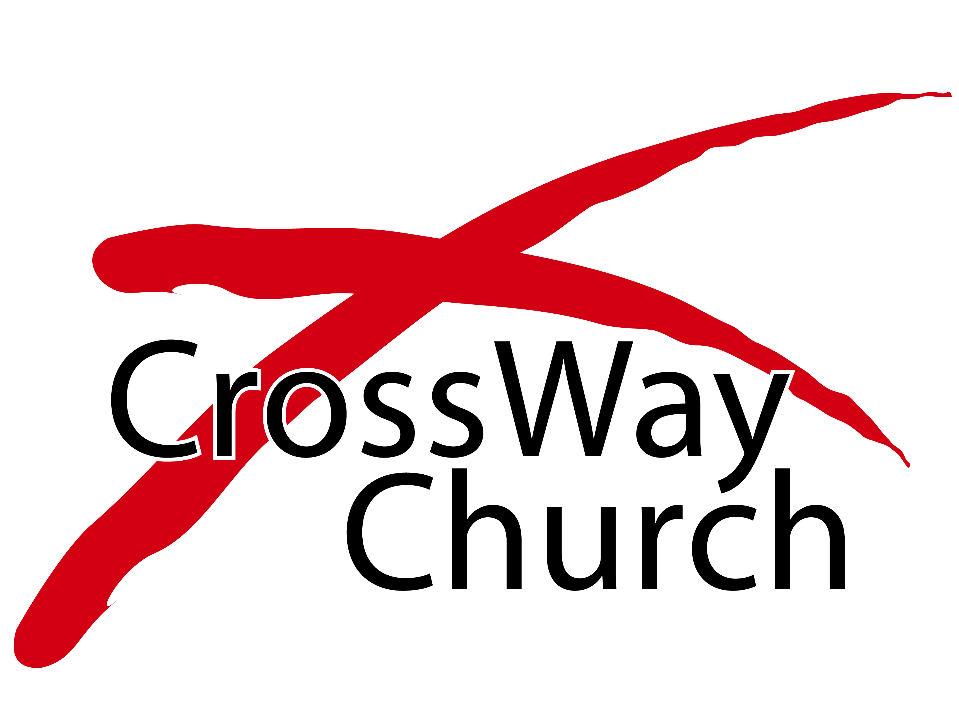